AN Art Gallery of Work Products
By Eric Goldspiel,  MA, JD
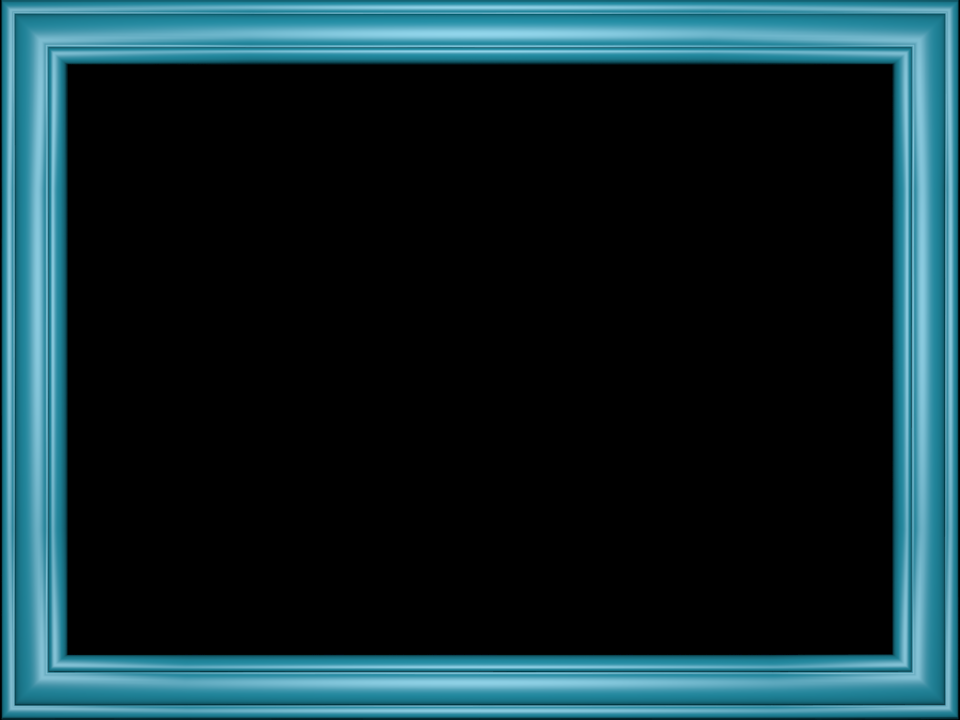 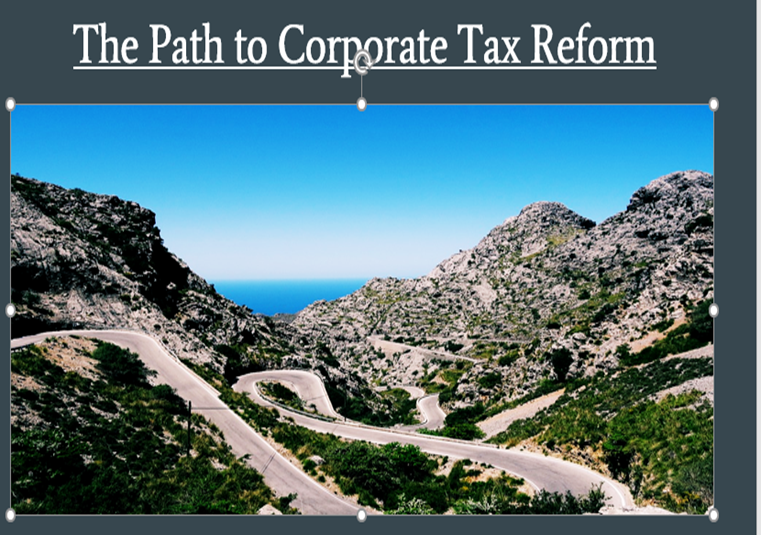 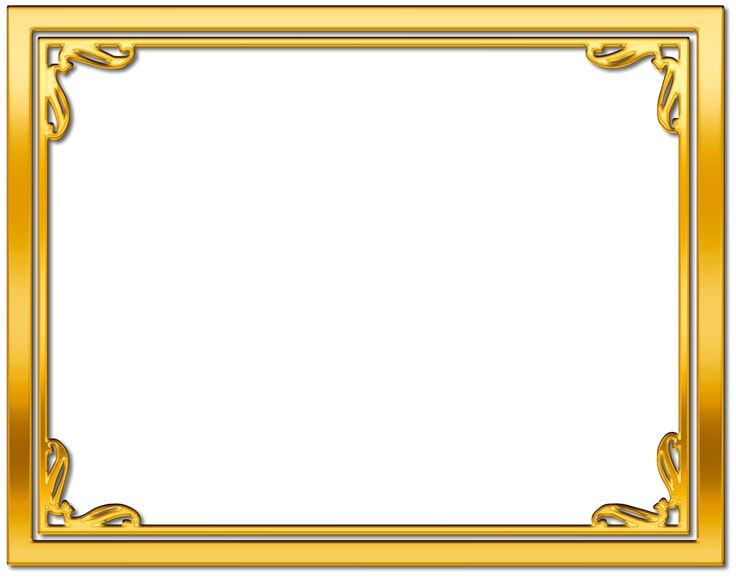 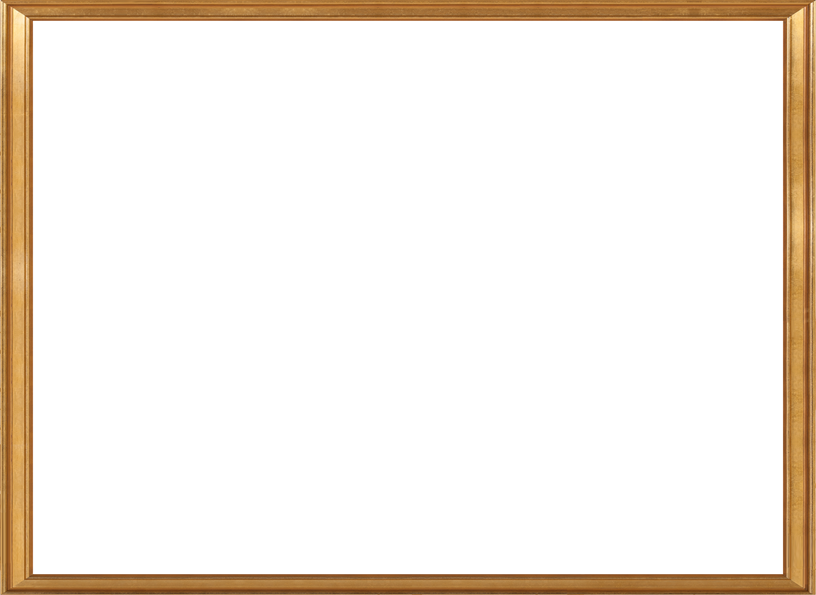 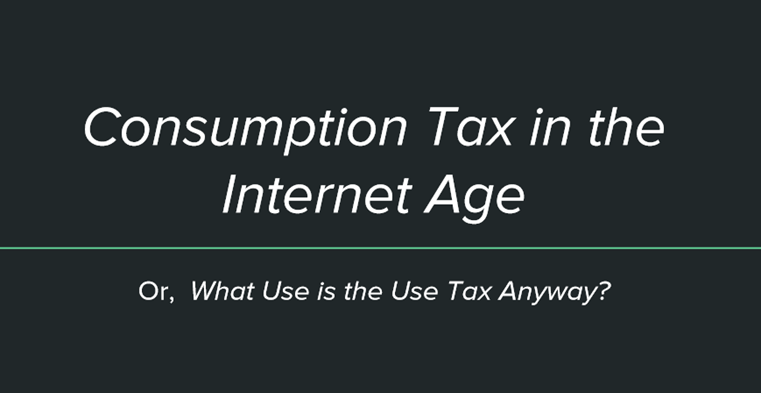 Business & Corporate Law:Entity formation
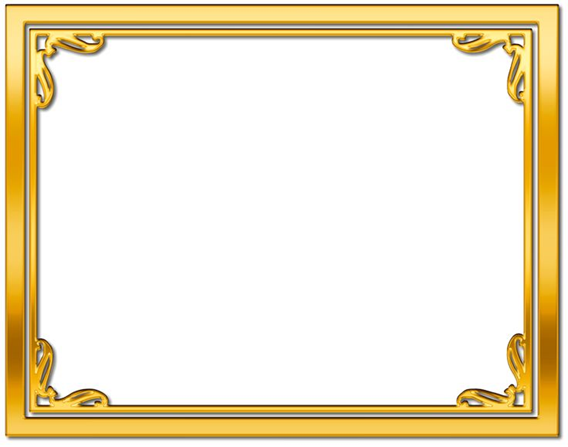 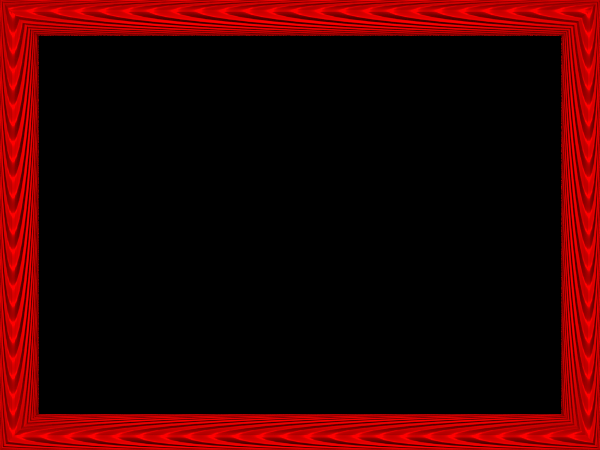 An Art Gallery of Work Products -  by Eric Goldspiel,  MA, JD
Business & Corporate law:corporate financing
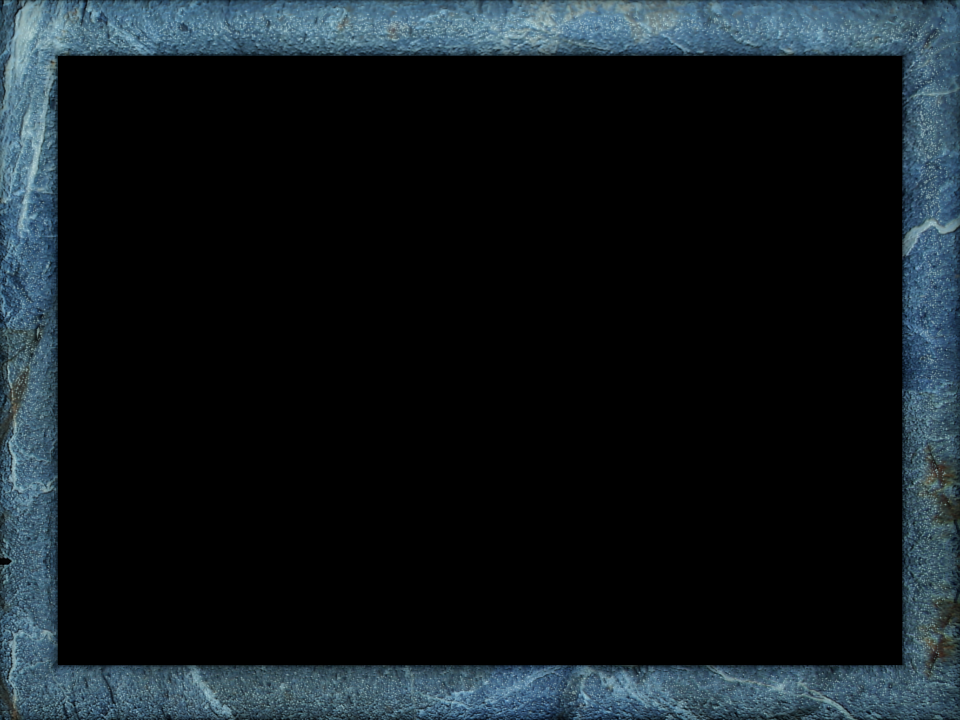 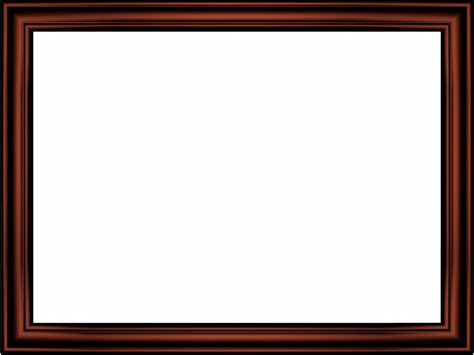 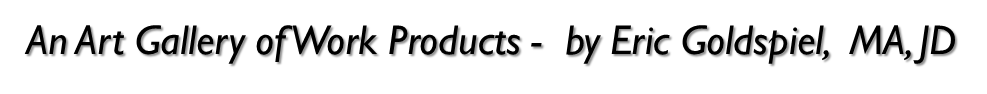 Business & corporate law: Business Valuation
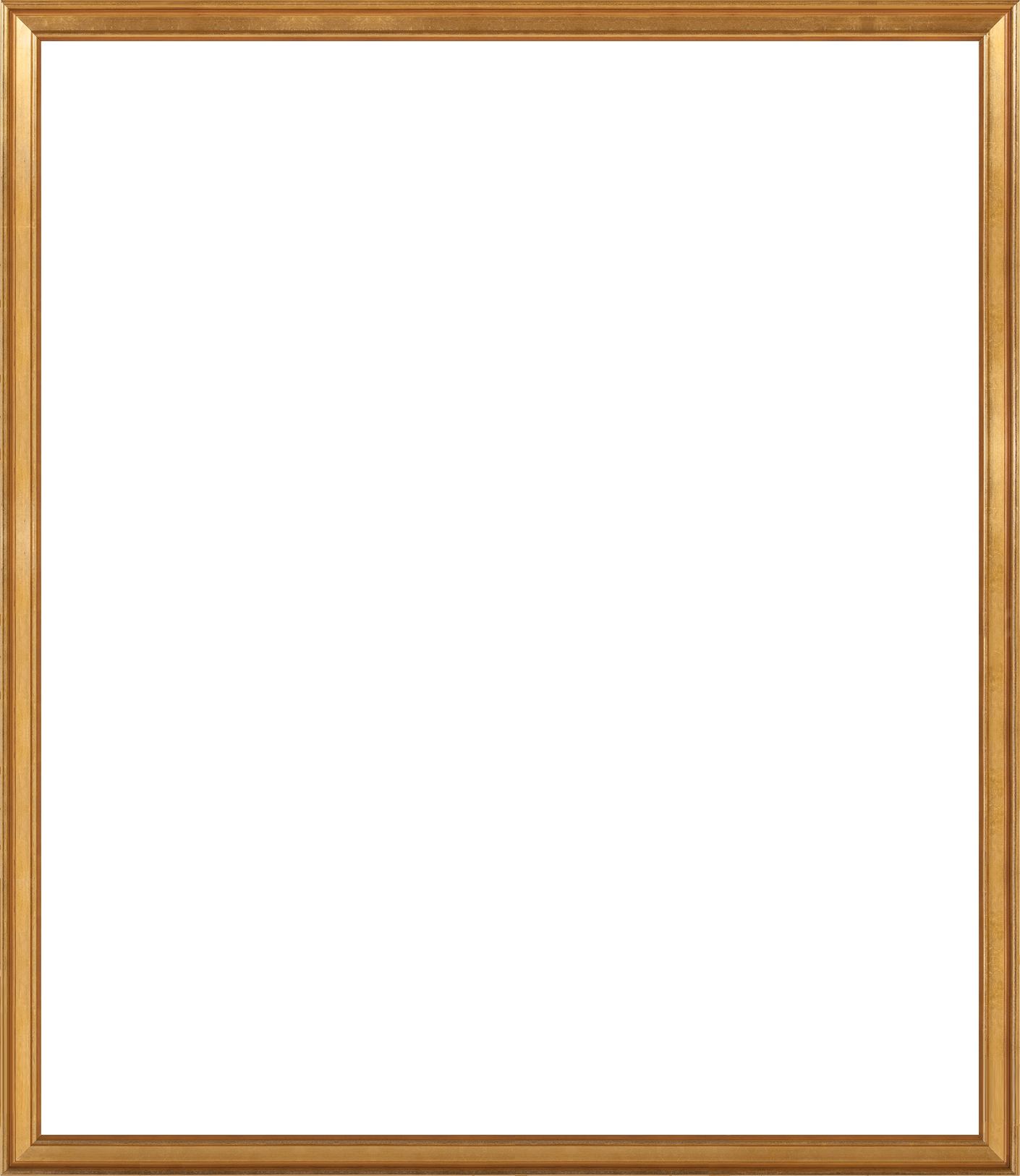 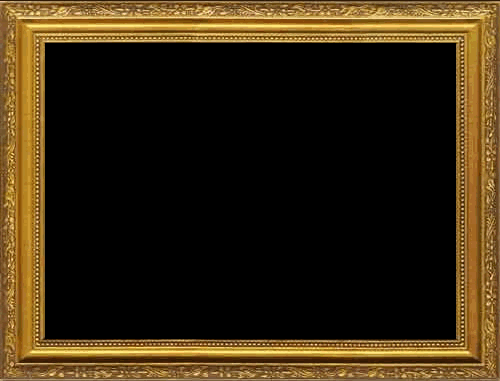 An Art Gallery of Work Products -  by Eric Goldspiel, MA, JD
TAX LAW:Corporate Tax reform
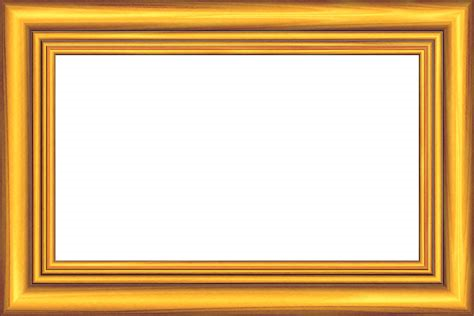 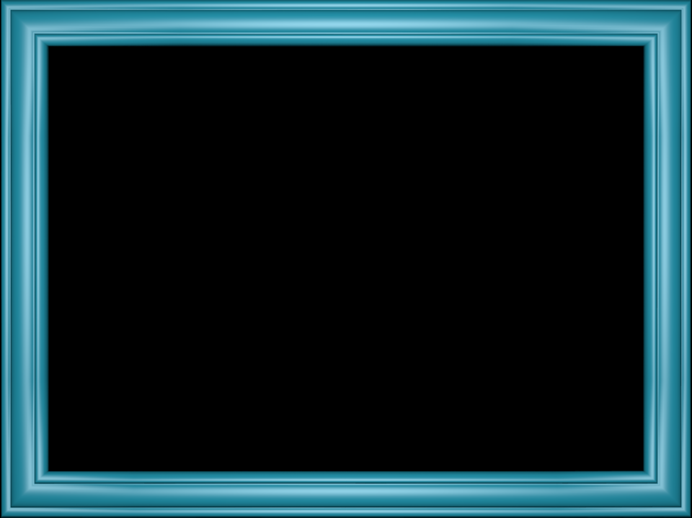 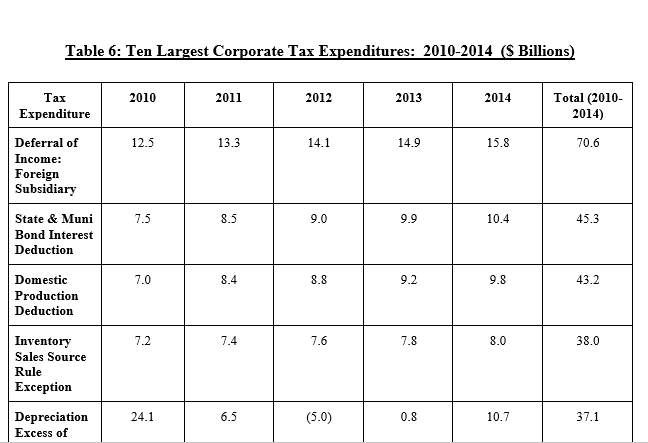 An Art Gallery of Work Products -  by Eric Goldspiel, MA, JD
Tax law:use taxes in the internet age
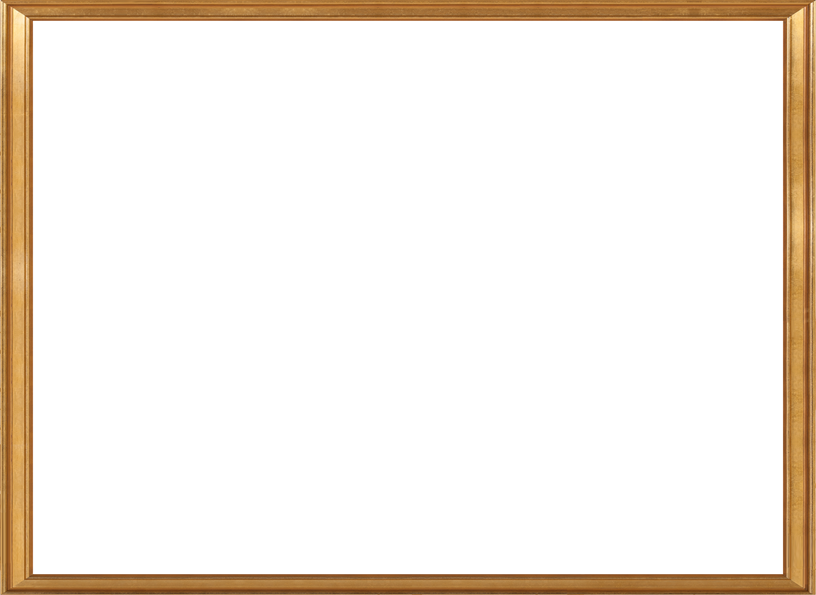 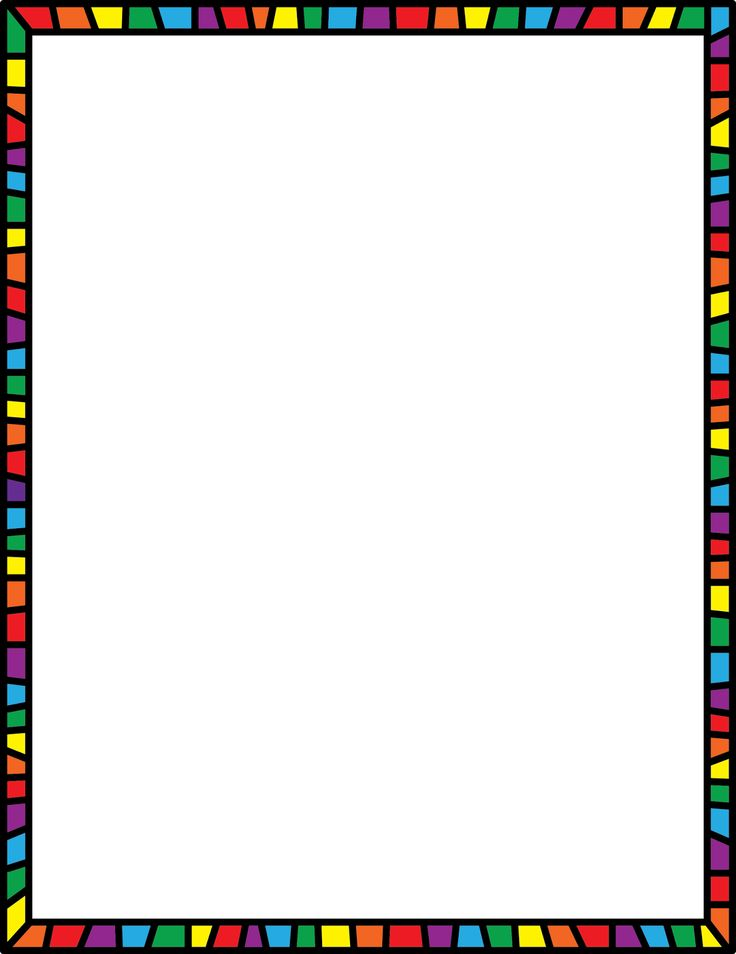 An Art Gallery of Work Products -  by Eric Goldspiel, MA, JD
International Law & IP
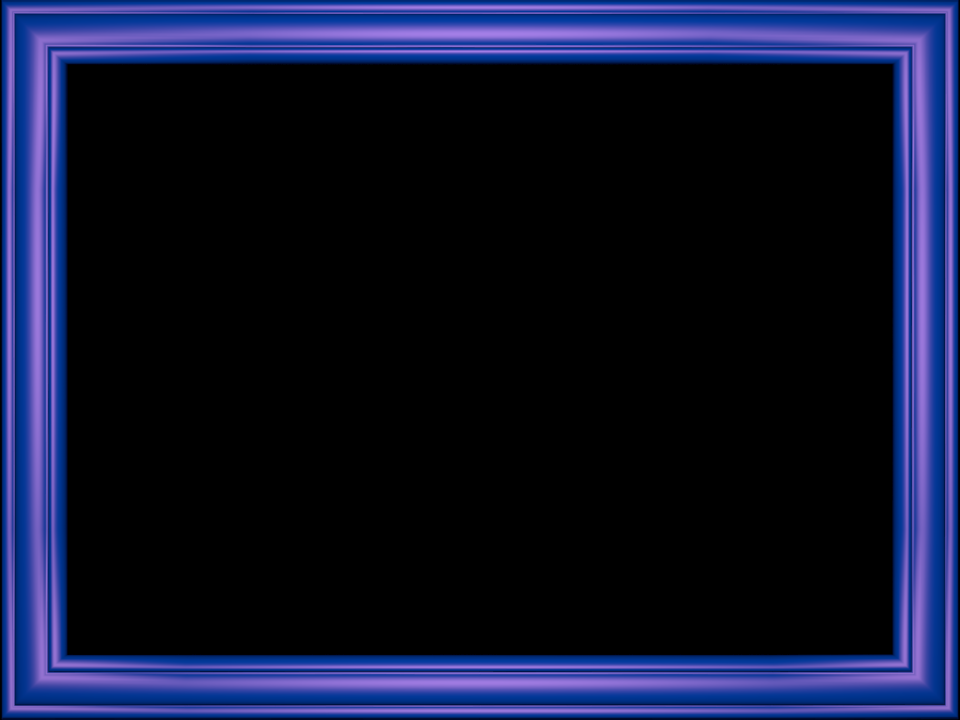 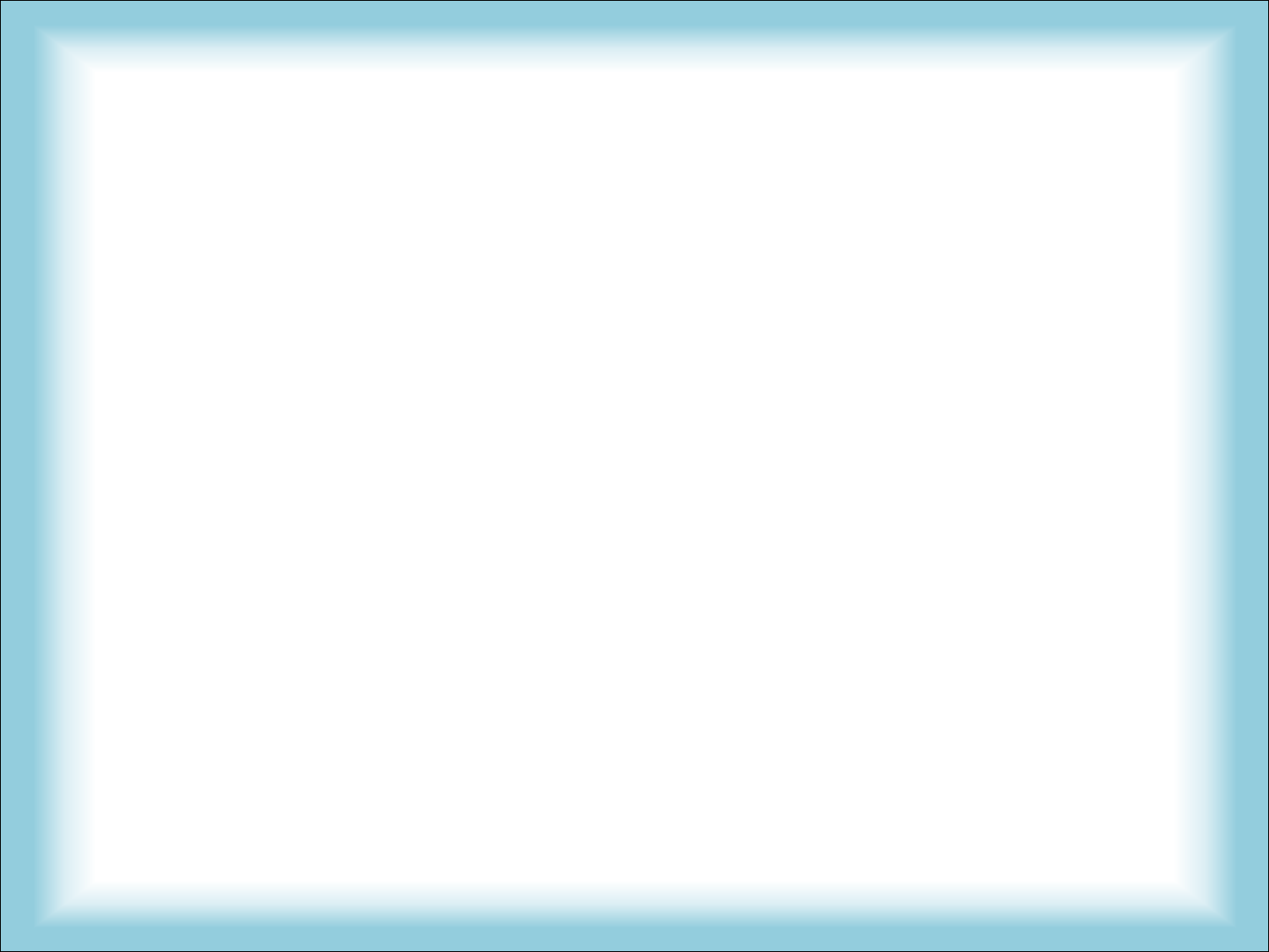 An Art Gallery of Work Products -  by Eric Goldspiel, MA, JD
Legal analytics &e-discovery
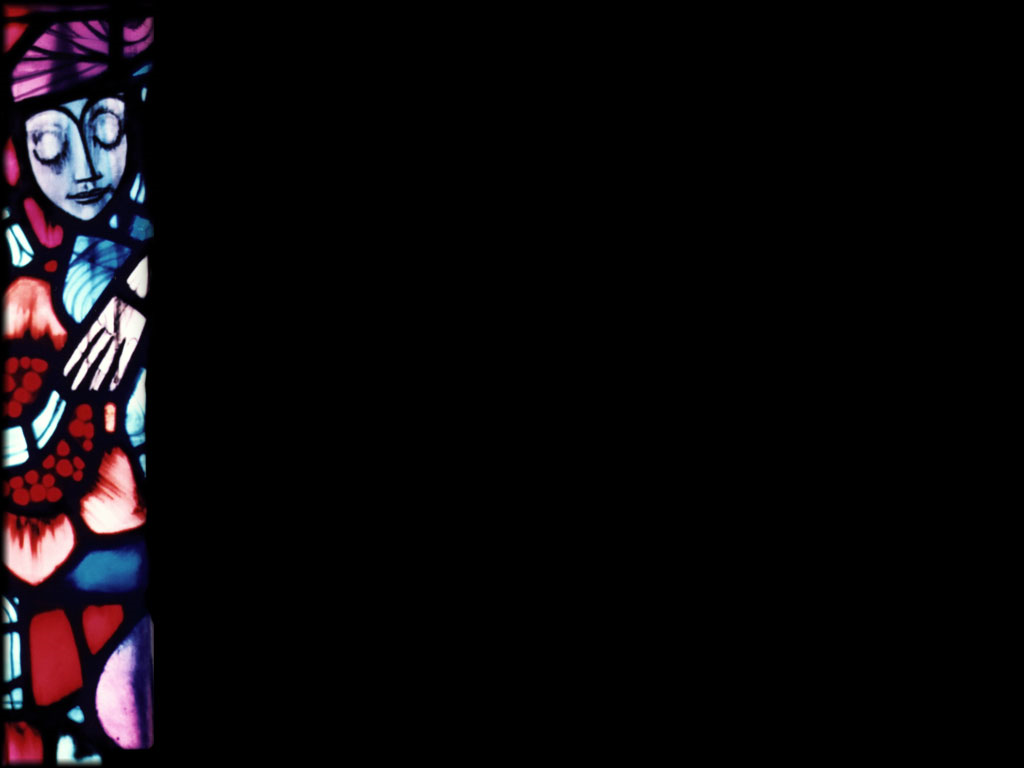 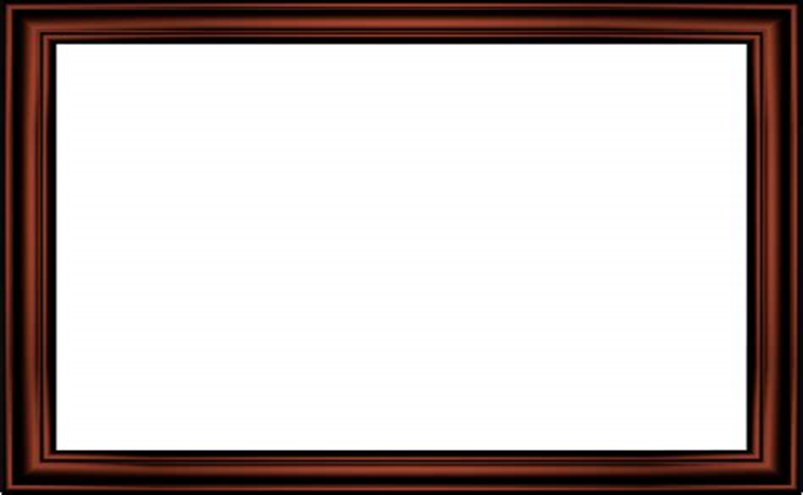 An Art Gallery of Work Products -  By Eric Goldspiel,  MA, JD